Make a list
of devices we 
use for Home 
Entertainment?
Services
Home Entertainment
Lesson Objectives
To define different types of services in regards to home entertainment

To understand the advantages and disadvantages of different devices used in home entertainment

Define the input and output devices needed to interact with home entertainment devices
Devices
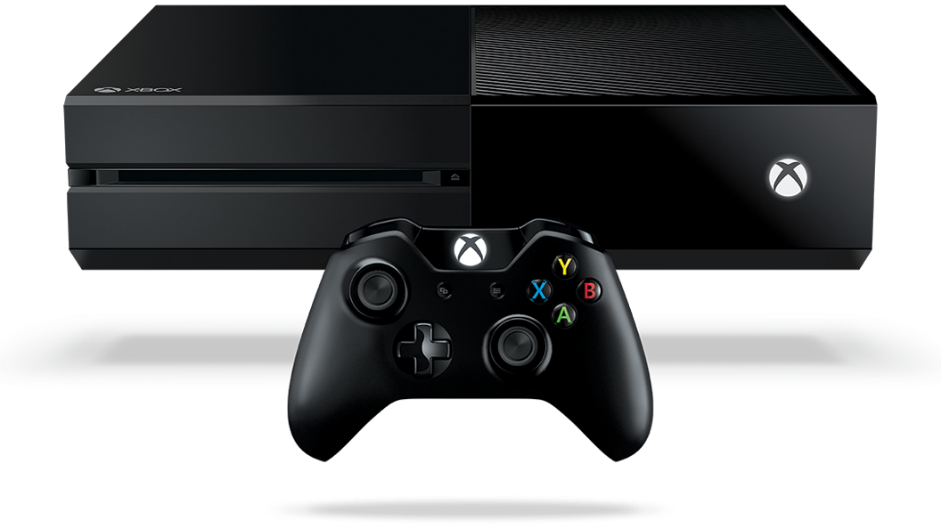 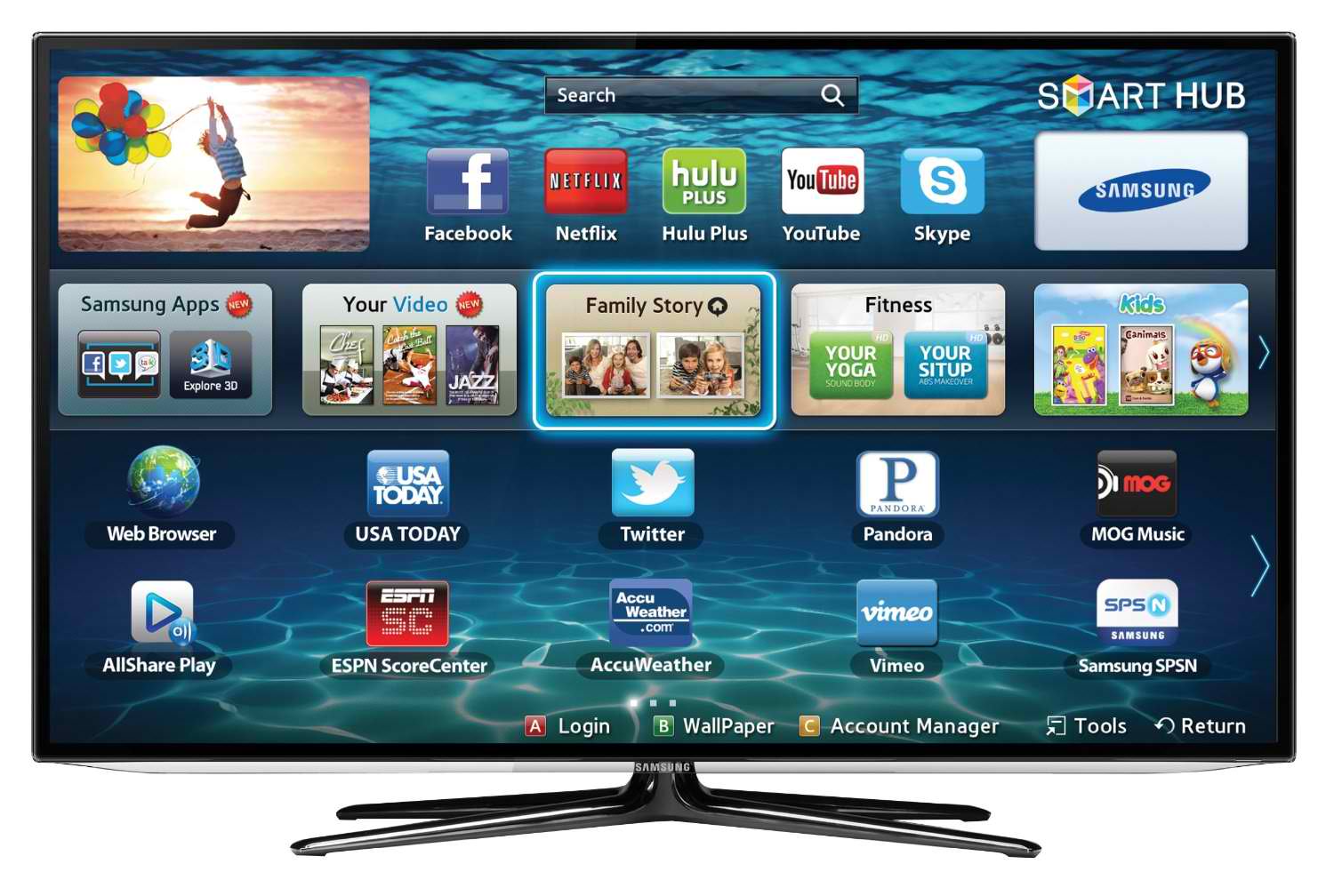 What services do these offer?
Pay Per View (subscription for events)
 Betting
 Dating
 Shopping
 Voting
 Gaming
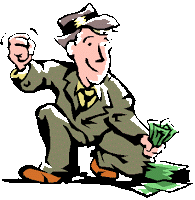 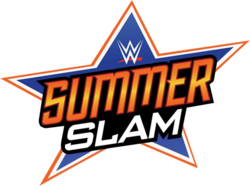 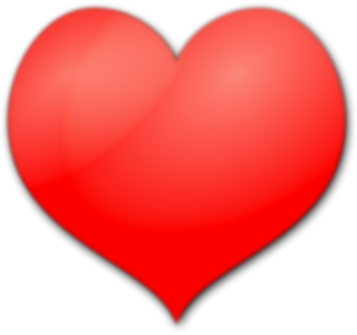 Interactive TV and Games Consoles
How do we interact with them?
Advantages?
Disadvantages?
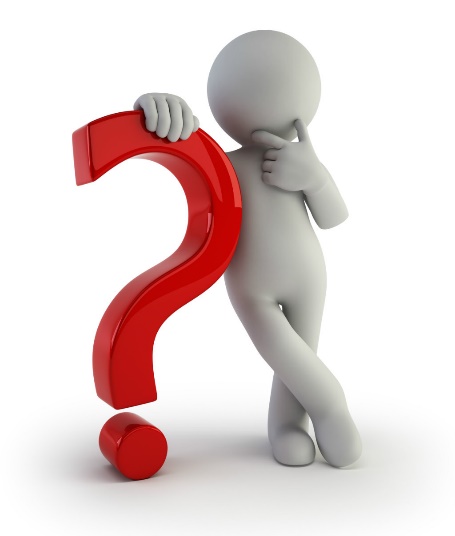 Past 
Exam 
Questions
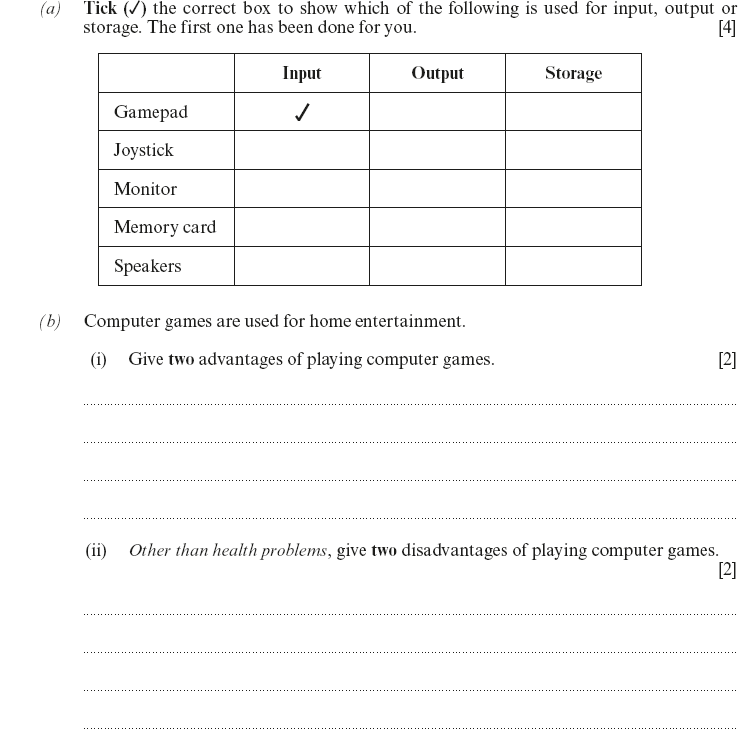 Question 1
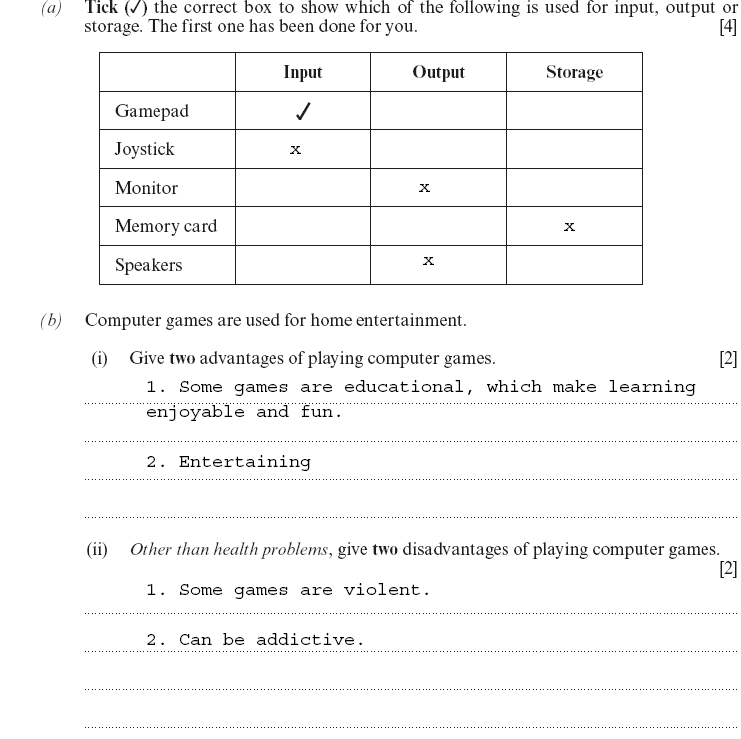 Answer 1
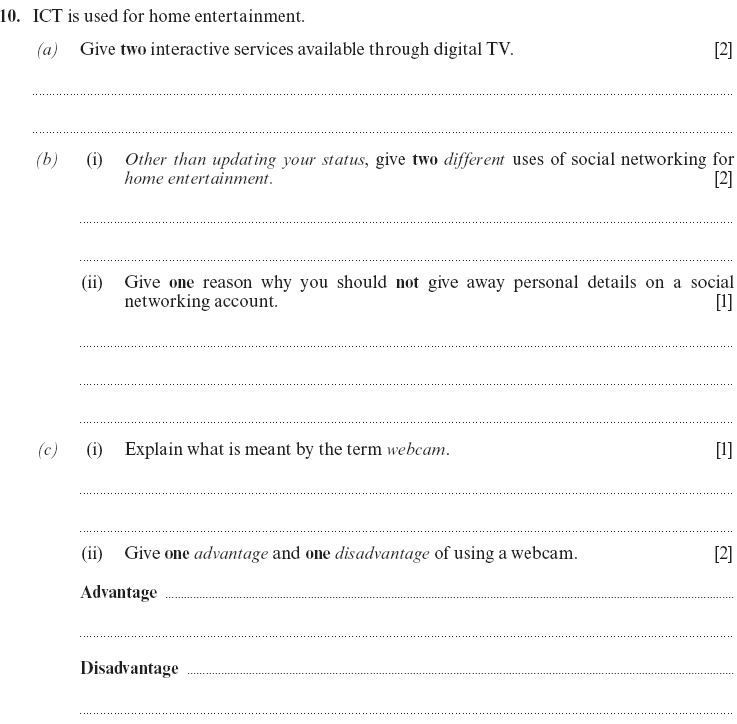 Question 2
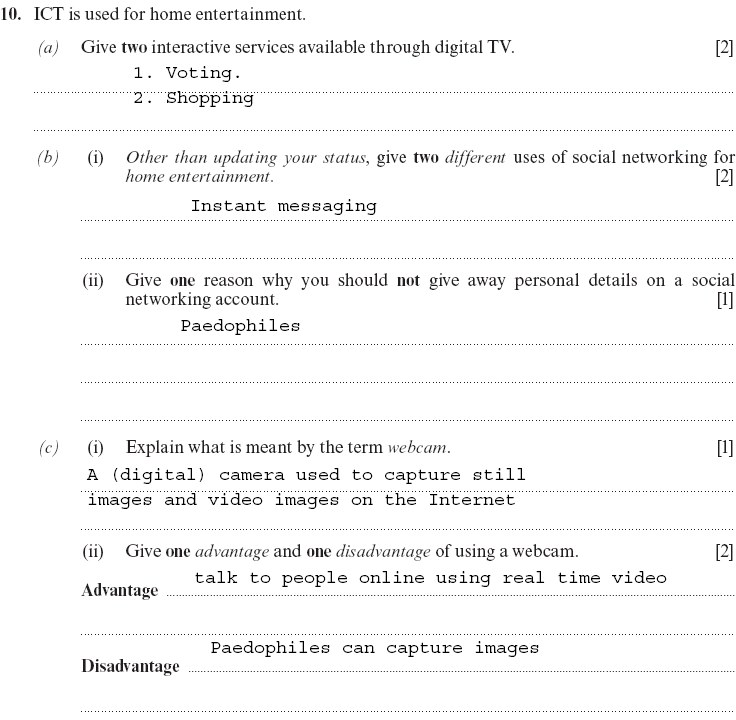 Answer 2
Lesson Objectives
To define different types of services in regards to home entertainment

To understand the advantages and disadvantages of different services

Define the input and output devices needed to interact with home entertainment services